de akkerbouw
het tin
de automaat
het gewicht
Woordenschat groep 5Thema 9 Les 6
de container
de industrie
produceren
De woorden die je vandaag leert:
de techniek
de suikerbiet
de suikerbiet
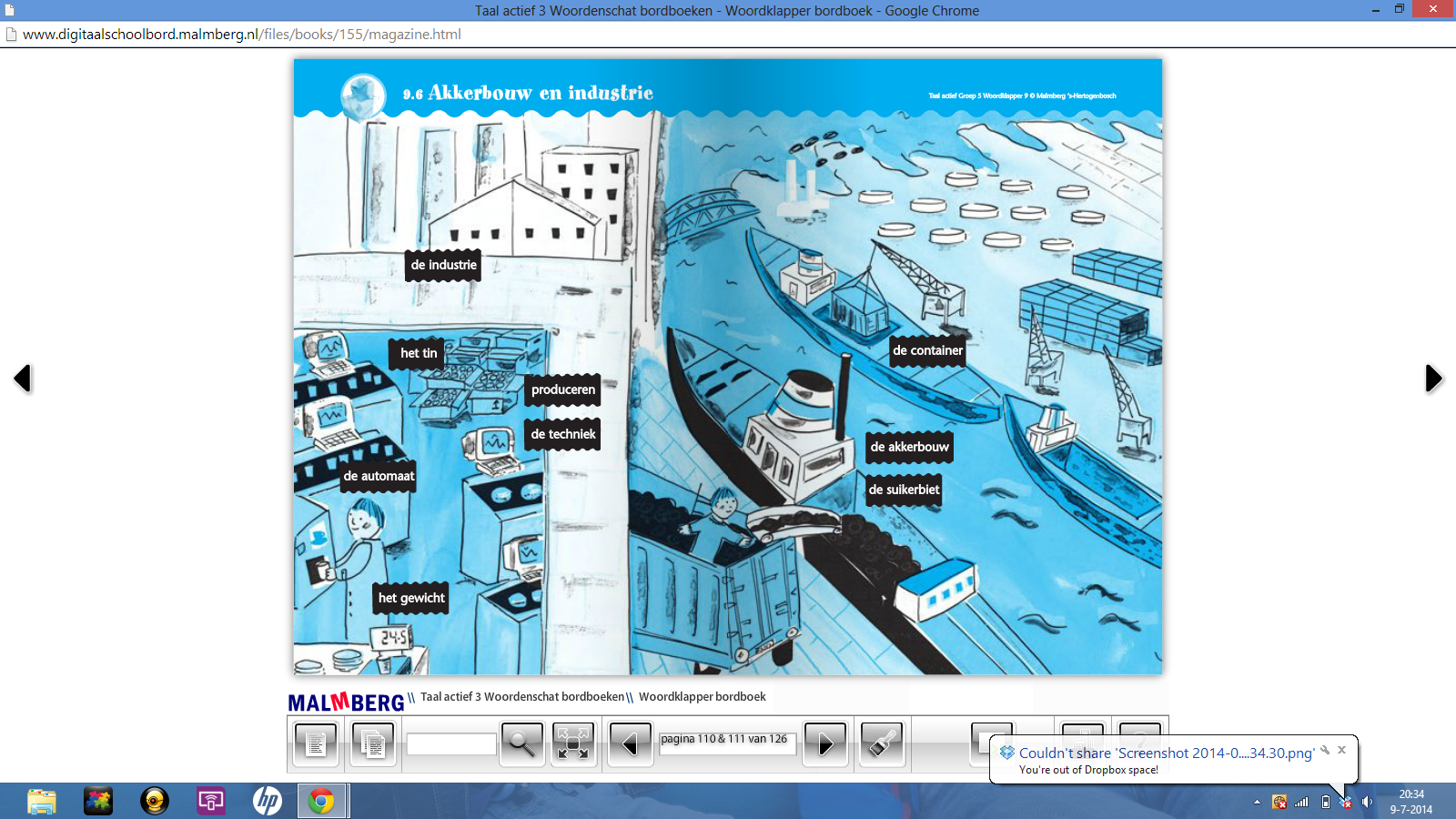 Akkerbouw en industrie.
de akkerbouw
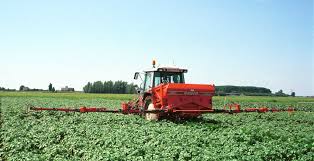 Het laten groeien van planten waarvan eten gemaakt wordt. Zoals bijv. aardappels en graan.
de automaat
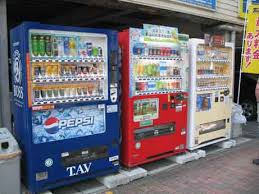 Een soort machine die dingen kan waar vroeger mensen voor nodig waren. Je gooit vaak geld in een gleuf.
de container
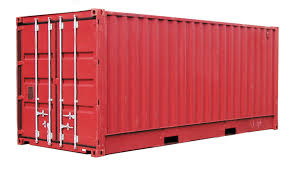 Een grote rechthoekige bak om grote spullen in te vervoeren.
het gewicht
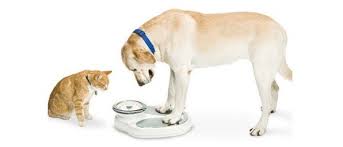 Wat iets weegt.
de industrie
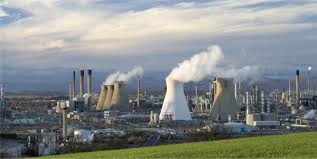 Alle fabrieken bij elkaar.
het tin
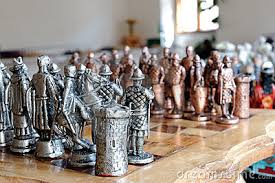 Dit lijkt op donker grijs ijzer. Het is alleen zwaarder dan ijzer. Het heeft een groter gewicht.
de techniek
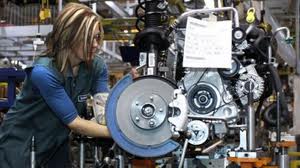 Alles wat te maken heeft met het laten werken van machines en apparaten.
produceren
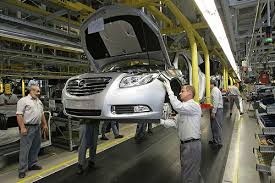 Het maken van iets. In een autofabriek………..
   ze auto’s
de suikerbiet
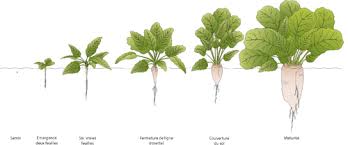 Een soort wortel waar je suiker van kunt          maken.